Qui suis-je
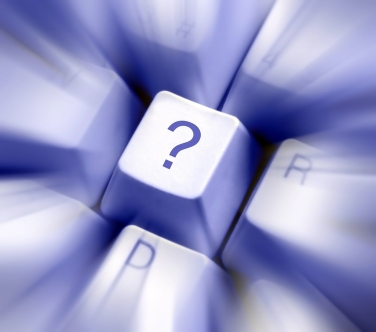 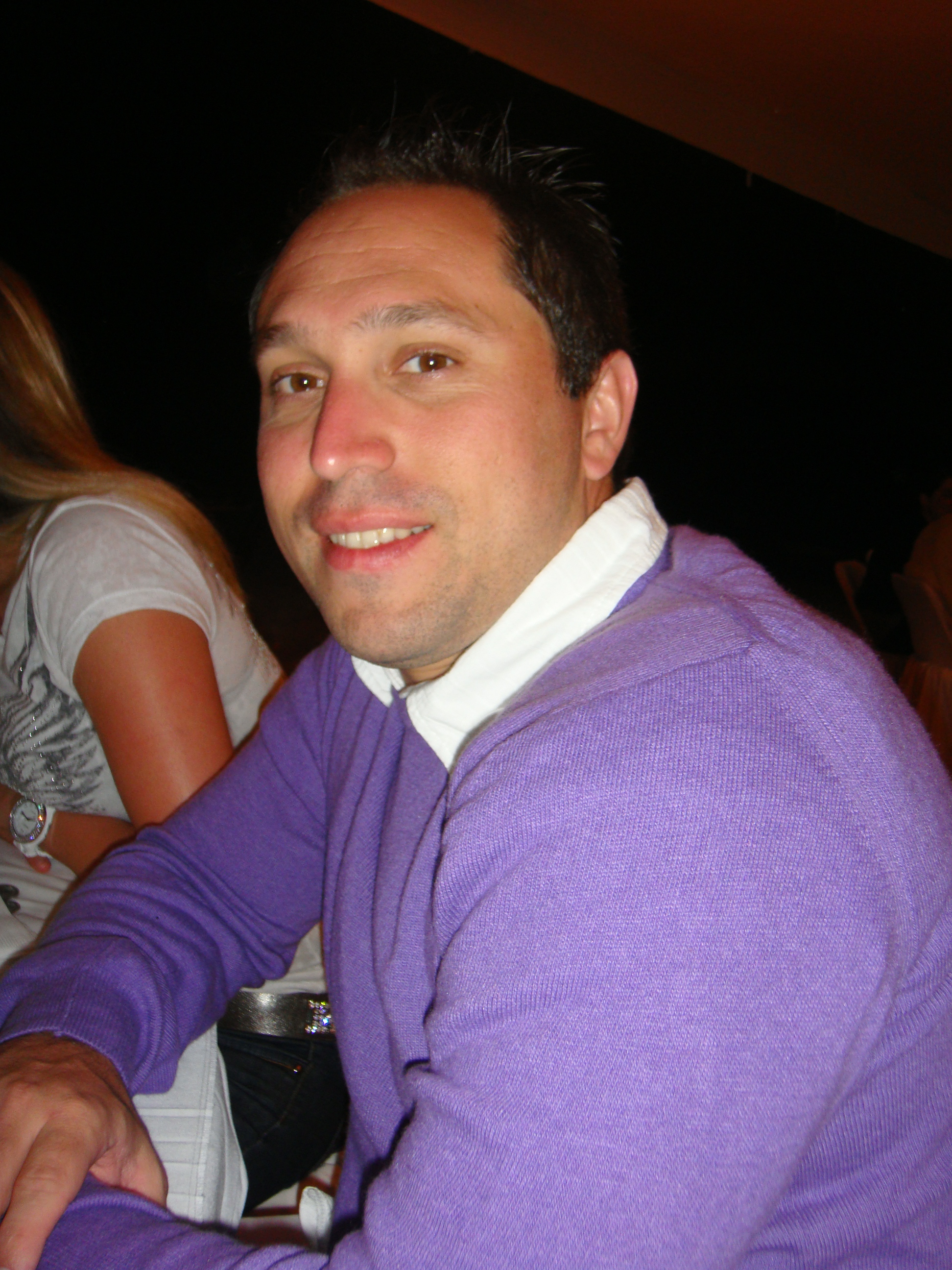 J’ai 30 ans, je suis pacsé avec une femme magnifique et papa d’un petit ange!!!!
Concernant mes études, j’ai passé un Bac S puis une maîtrise en préparation physiqueà l’UFR STAPS de Lyon.
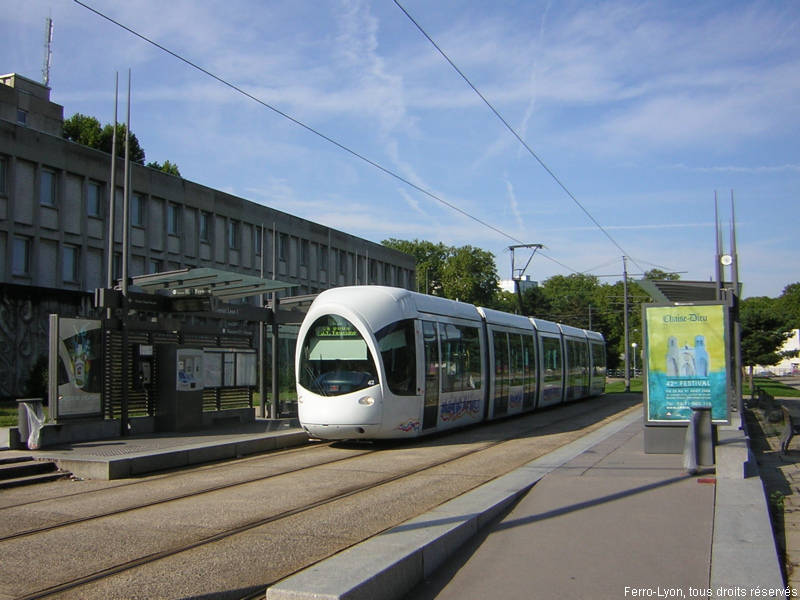 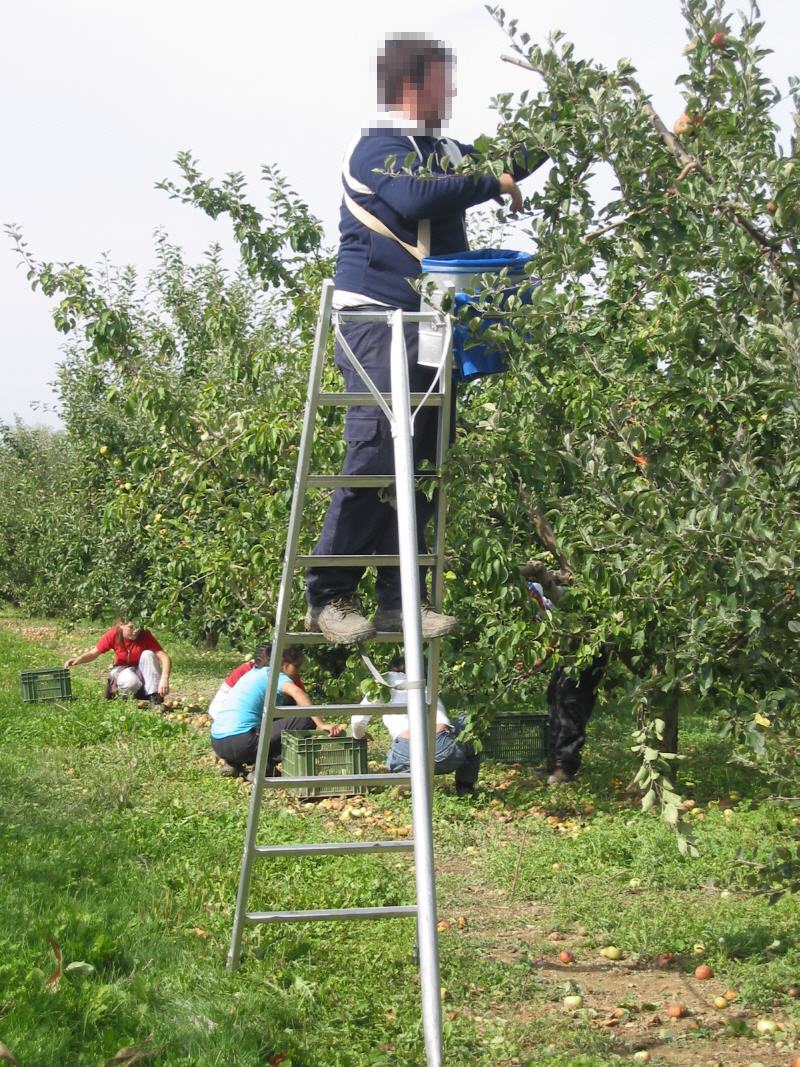 Mon parcours professionnel a commencé en parallèle de mes études à 16 ans où j’ai commencé à ramasser les fruits pour me faire un peu d’argent de poche!!!
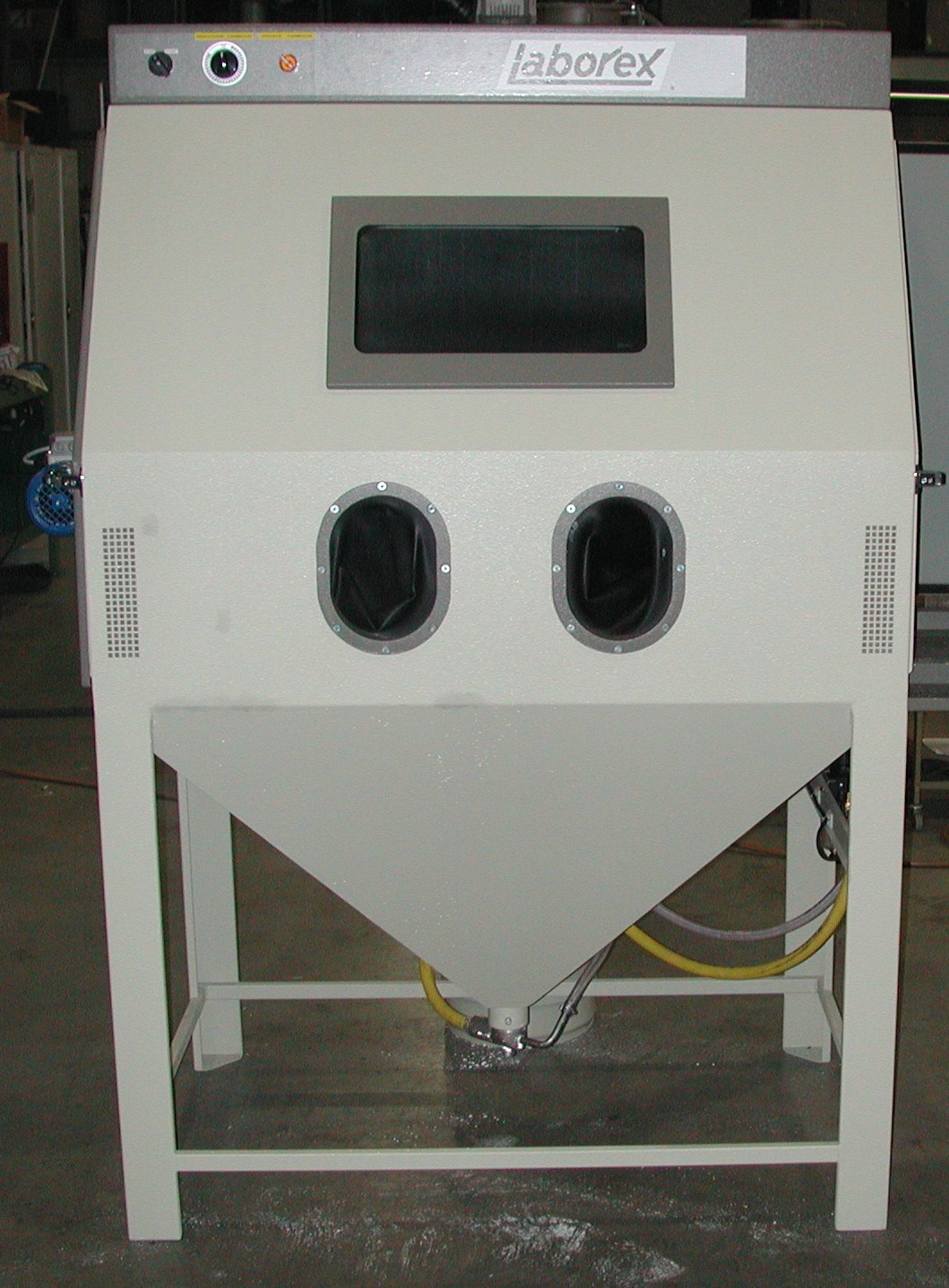 Ensuite j’ai goûté aux joies du travail en usine.Je sablai pendant 12h des pièces auto dans une cabine comme celle-ci:
Puis j’ai pu prendre du plaisir (c’est ironique au cas où je ne suis pas clair... ) à chargerdes camions au transpalette sur un quaide chargement...
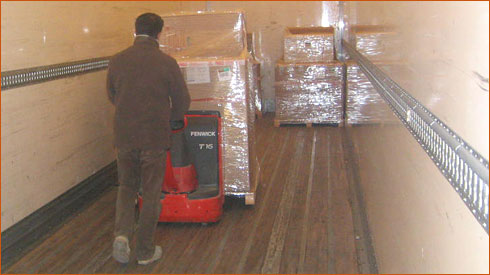 Sur mes 2 dernières années d’études, j’ai pu avoir quand même un job plus sympa:Voiturier/ concierge/ bagagiste en extra dans plusieurs Grand hôtels Lyonnais.
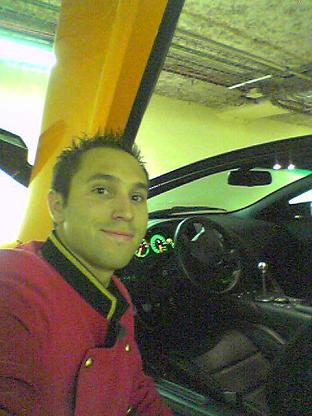 Toujours pendant mes études, avec mon frèreet mes 2 meilleurs amis on essaye de créerun parc accrobranche, avec la volonté de bosser pour nous!!!
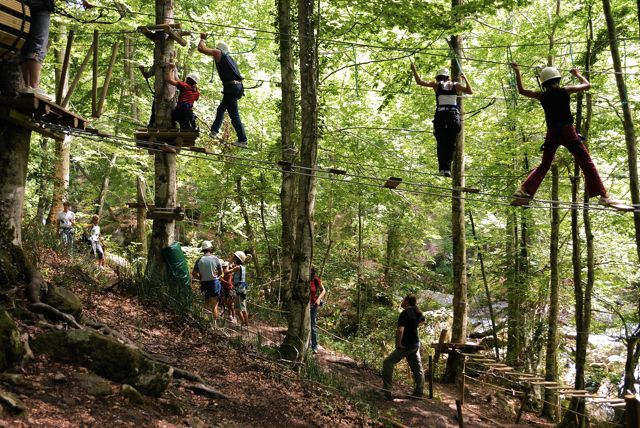 Problème, les banquiers ne prêtent pas300 000€ à 4 jeunes qui ont 5000€ dans les poches...
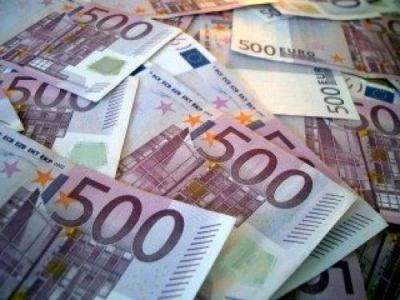 Qu’importe, cela à été une super expérienceet un échec qui fait partie du cheminsi on veux réussir....
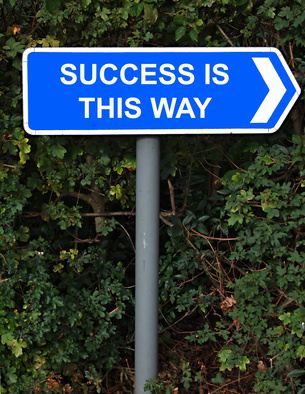 A la fin de mes études, il a fallu rentrer dans la vraie vie active avec le dilemmesuivant: bosser dans le sport ou dans l’hôtellerie de luxe
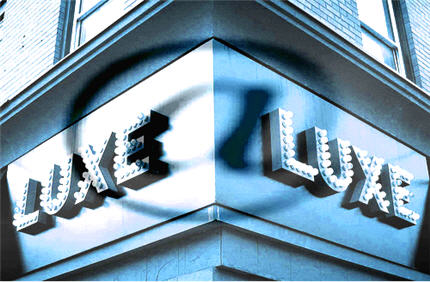 Je ne me voyait pas faire prof de sport, être muté à Paris et enseigner une matièreà des personnes qui pour la plupartn’ont rien à faire de ce que vous racontez...J’ai donc choisi voiturier / conciergebagagiste.
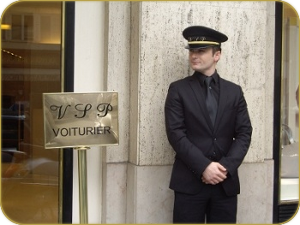 Métier très sympa qui m’a permis de conduire toutes les voitures qui me faisaientrêver, rencontrer des gens du monde entier, bosser dans un cadre luxueux, et aussi à bosser 54h/semaine pour 1200€/mois!!!...
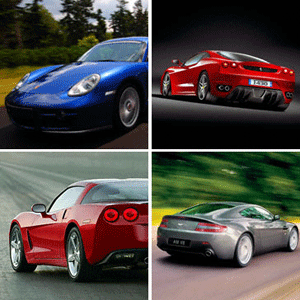 Cependant très vite, je me suis rendu compteque je ne ferai pas ca toute ma vie. C’est unmétier fatiguant, usant, qui devient vite routinier, bloqué dans une grande structureoù il faut 3 mois pour prendre une décision...Et surtout sans aucune évolution possible!!! Bref, je ne voulais pas finir comme ça=>
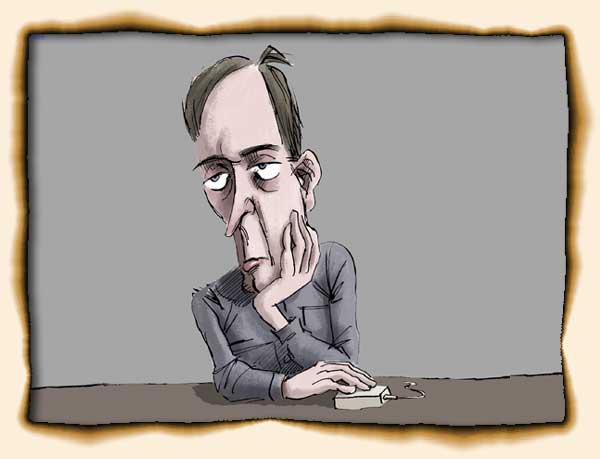 J’ai donc commencé à chercher à faire autre chose pour moi. J’ai attaqué par un petit business avec Ebay, j’achetais des articlesen Chine en gros et je les revendais à la pièce. C’était sympa, cela m’a permis de me payer différents voyages 
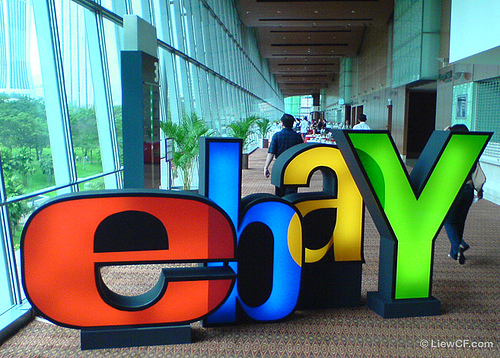 Mais très vite, cela devenais assez risqué d’envoyer de l’argent en Chine et aussi le plus embêtant de ce business était qu’il fallait supporter ça=>FAIRE LA QUEUE A LA POSTE....
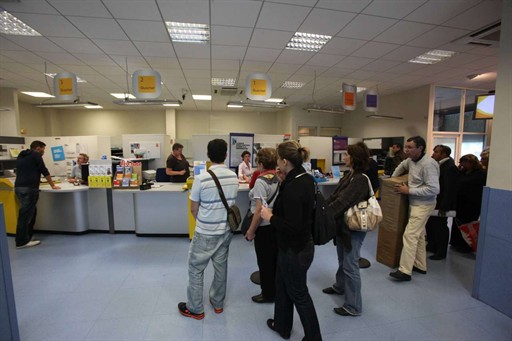 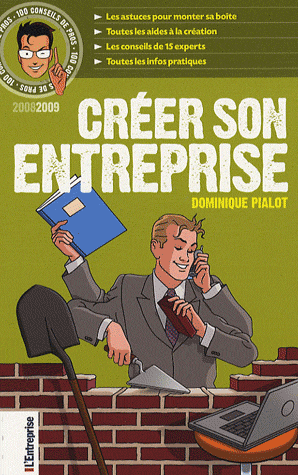 J’ai donc entrepris de faire des formationsà la chambre du commerce pendant mesvacances du type, « 5 jours pour entreprendre », « Monter un business plan », « gestion de sasociété »... Dans le but de monter ma boîte, de bosser pour moi!!!!
Je commençai donc doucement à avoirles premières bases pour monter un business mais il me manquait encore l’idée...
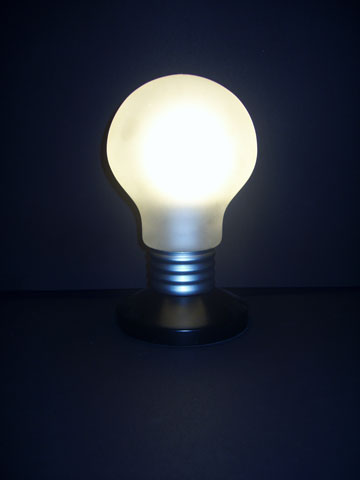 Avec un collègue de l’époque, après plusieurs« brainstorming » on a eu le déclic:Créer une conciergerie privée sur le supersite où l’hôtel était.En effet, ce site recevait de 10aines de milliers devisiteurs étrangers chaque année et ces touristesou  business man n’avaient personne pour s’occuper d’eux....
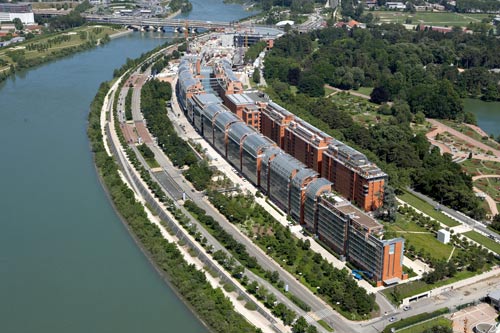 Nous avons donc travaillé comme des fouspour faire de ce projet, notre société, notreéchappatoire au monde salarié... Bref notre rêve 